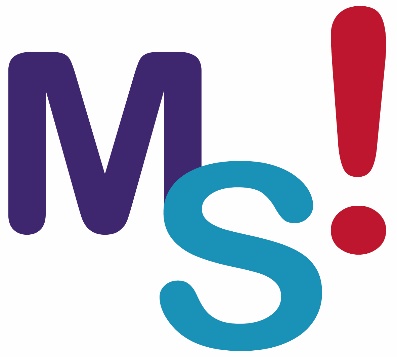 Les mardis du statut : Webinaire
Bonjour
Bienvenue au webinaire du CDG31

Pour une meilleure expérience, vos micros sont automatiquement coupés. Nous vous invitons à utiliser le Tchat pour poser vos questions.


Les questions spécifiques qui concerneraient des situations individuelles sont à poser directement à l’adresse : carrieres@cdg31.fr
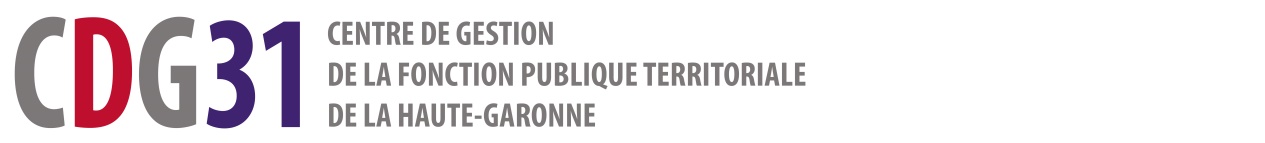 1
Tél : 05 81 91 93 00 • www.cdg31.fr • contact@cdg31.fr
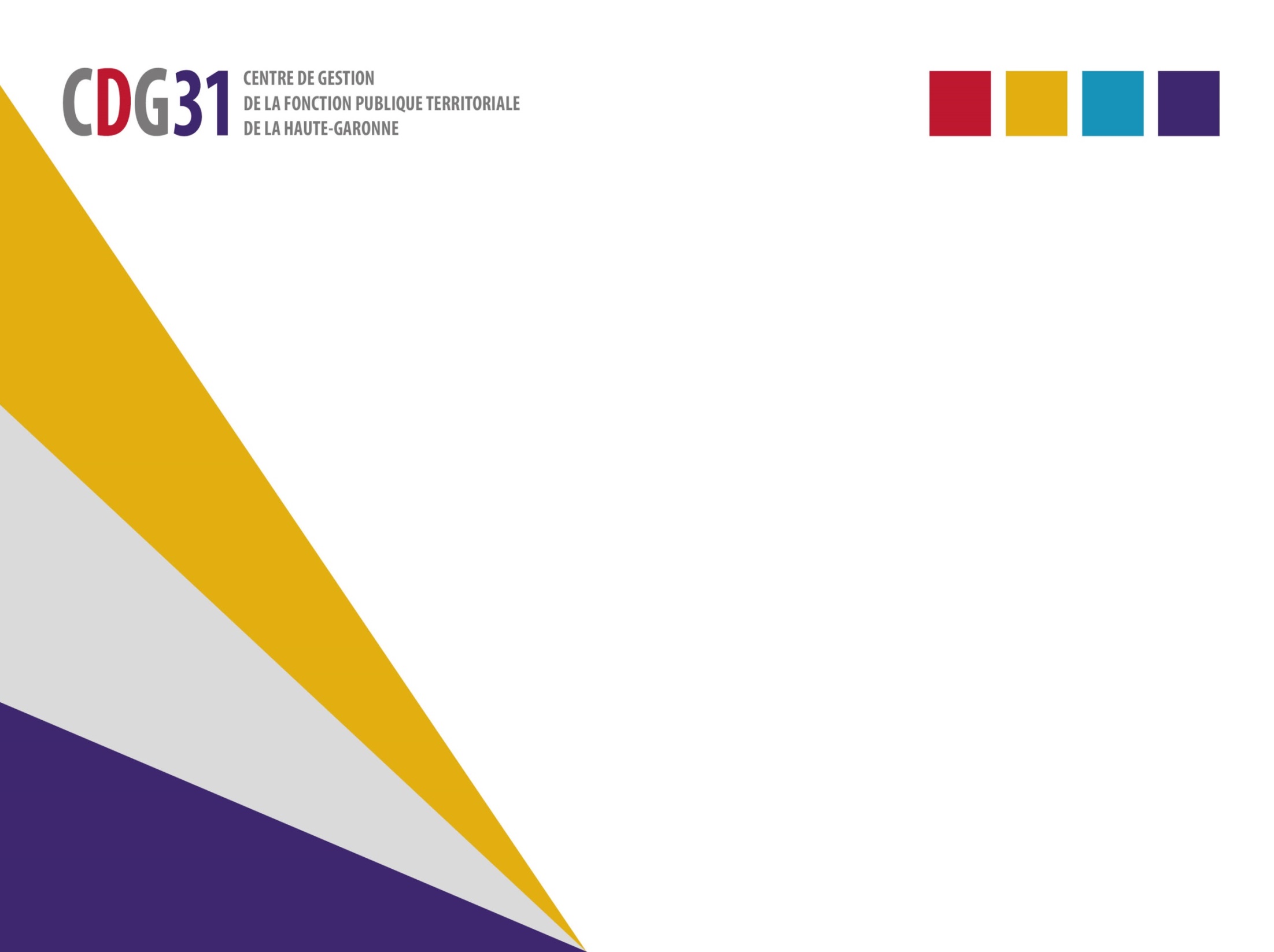 La mise à disposition des fonctionnaires territoriaux
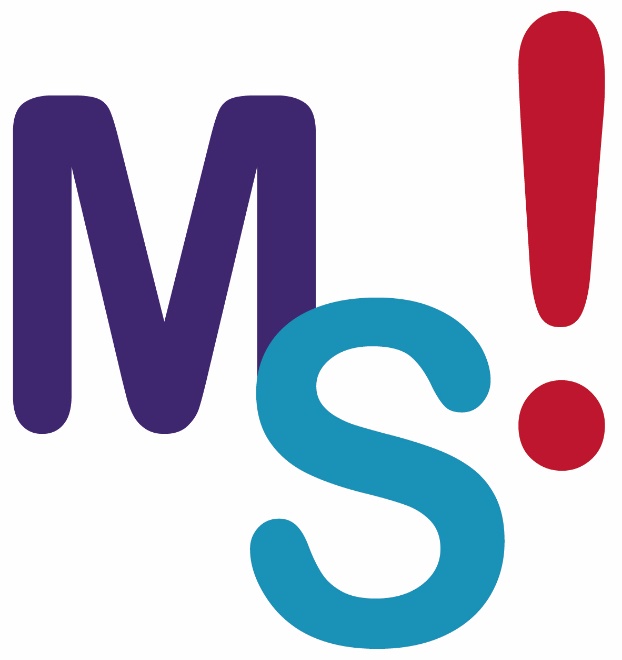 16 mai 2023
Sommaire
Propos introductifs

Les agents concernés

Les cas de mise à disposition

Procédure de mise à disposition

Situation des fonctionnaires mis à disposition

Fin de mise à disposition

Temps d’échanges
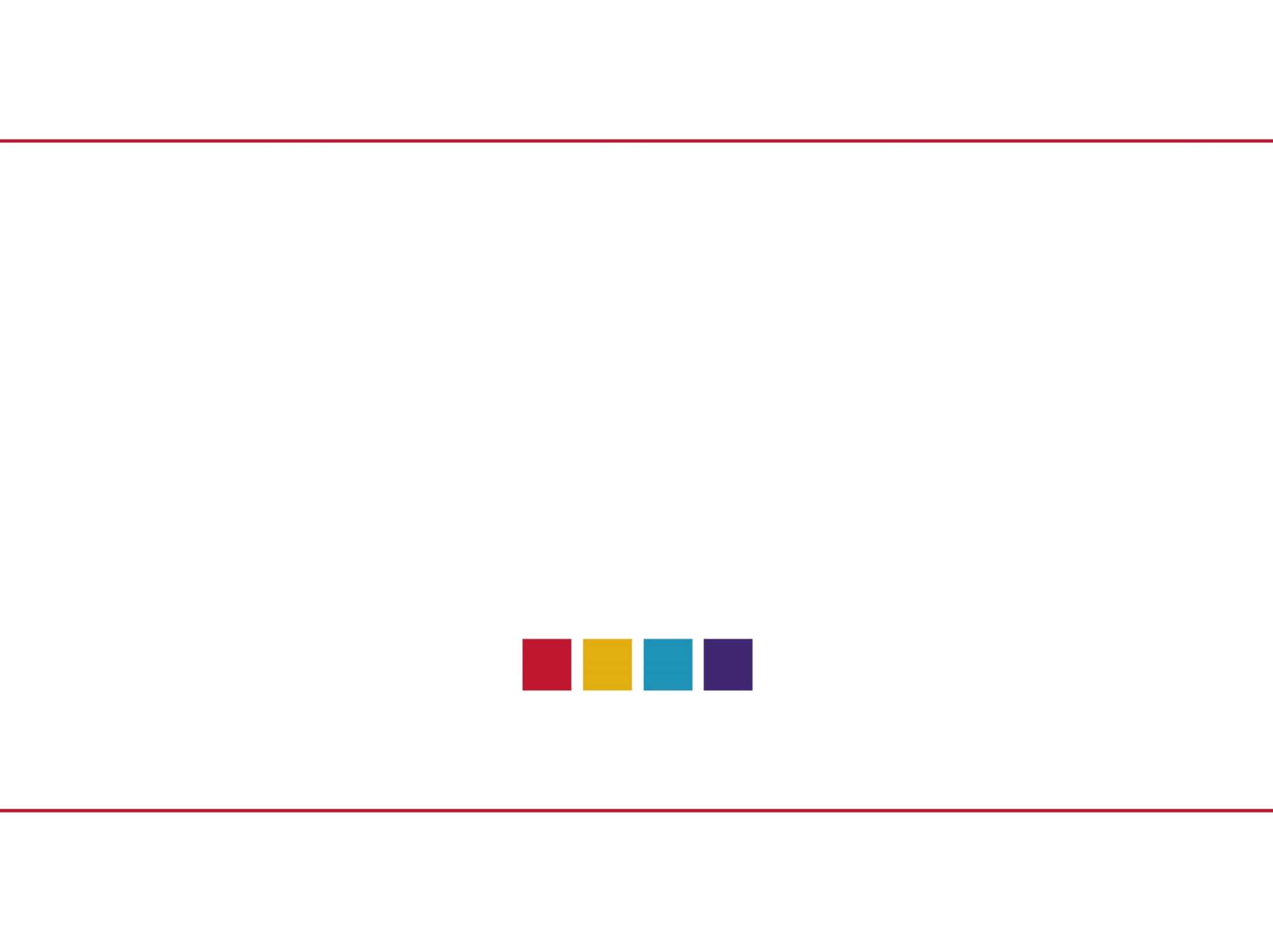 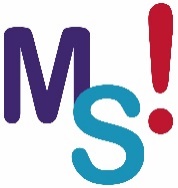 I. Propos introductifs
I. Propos introductifs
 Les principales références juridiques

Articles L.512-6 à L.512-9 et L.512-12 à L.512-15 du Code général de la fonction publique

Décret n°2008-580 du 18 juin 2008 relatif au régime de la mise à disposition applicable aux collectivités territoriales et aux établissements publics administratifs locaux

Décret n°2020-69 du 30 janvier 2020 relatif aux contrôles déontologiques dans la fonction publique
I. Propos introductifs
La mise à disposition n’est pas une position statutaire

Modalité particulière de la position d’activité

La mise à disposition est la situation du fonctionnaire réputé occuper son emploi qui, demeurant dans son corps ou son cadre d'emplois d'origine, continue à percevoir la rémunération correspondante mais exerce ses fonctions hors de l'administration où il a vocation à servir
      (article L512-6 du CGFP)

Principe de mutualisation
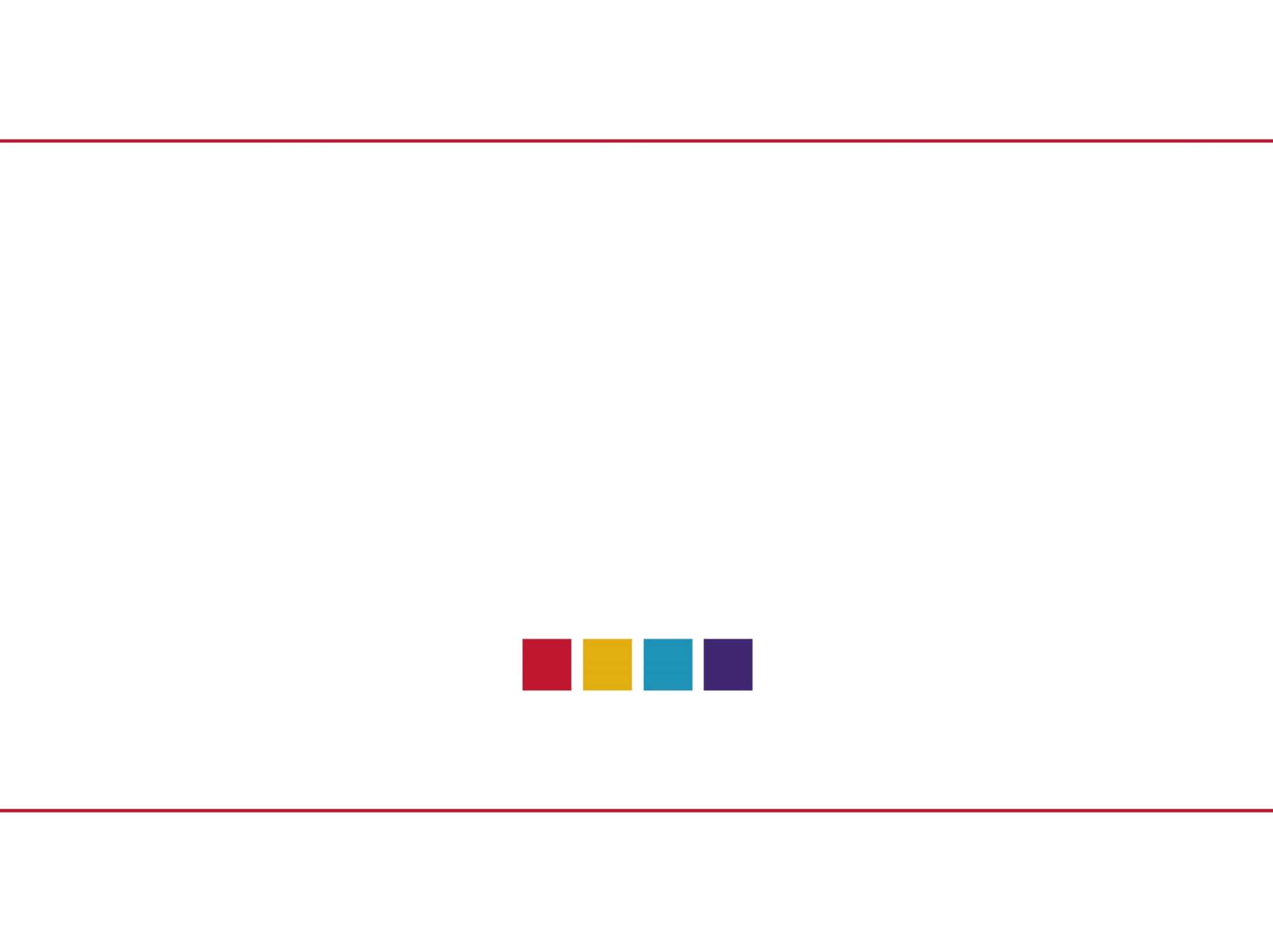 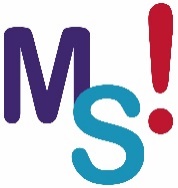 II. Les agents concernés
II. Les agents concernés
 Les fonctionnaires titulaires

Un fonctionnaire stagiaire n’est pas concerné


 Les contractuels de droit public en CDI

Les contractuels de droit public en CDD ne sont pas concernés
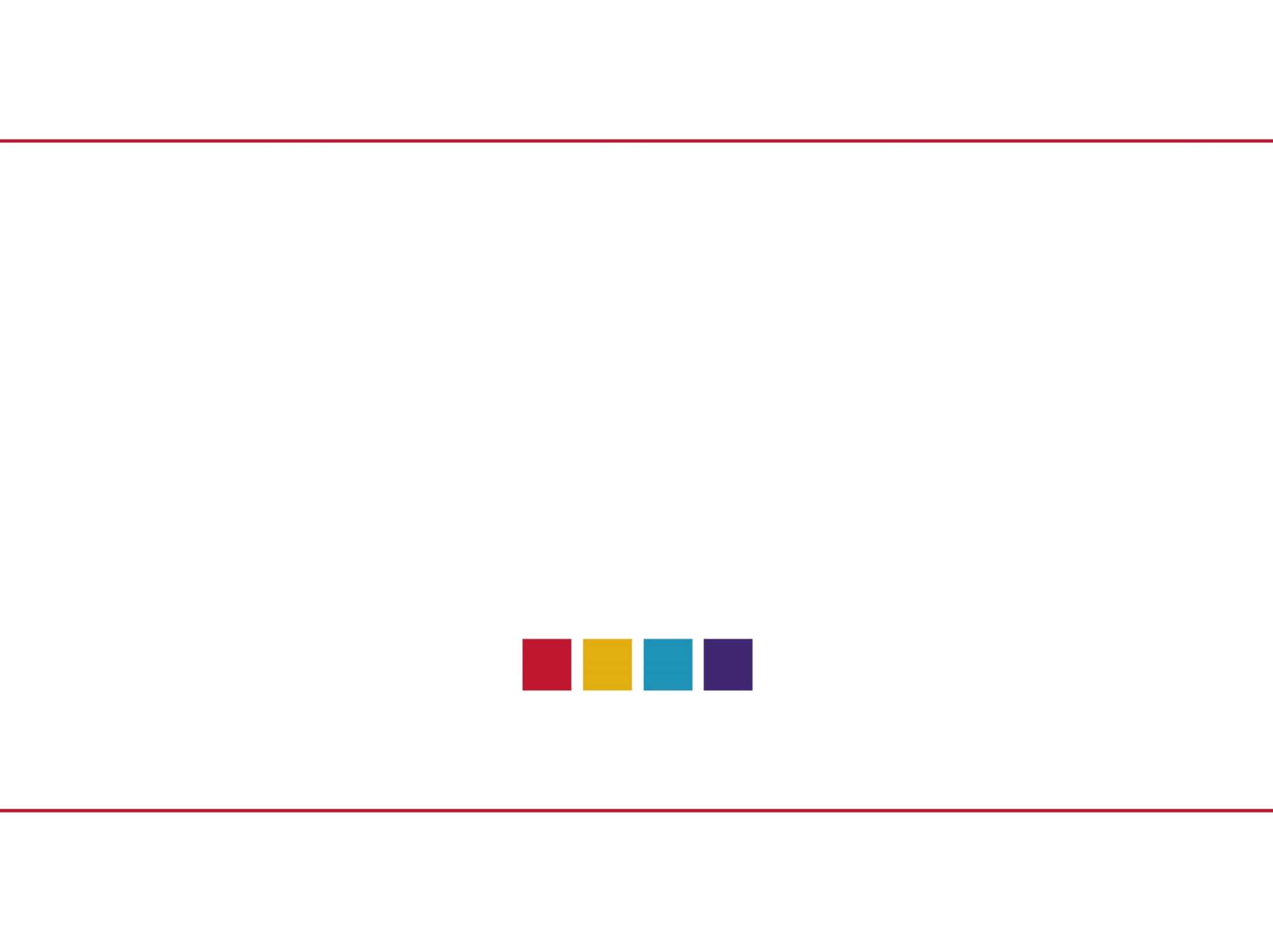 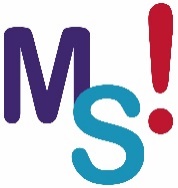 III. Les cas de mise à disposition
III. Les cas de mise à disposition
 A souligner

Les cas de mise à disposition sont strictement encadrés par les textes : il n’est pas possible de mettre à disposition un fonctionnaire titulaire ou un agent en CDI en dehors des situations limitativement et exhaustivement prévues par les textes

La méconnaissance de ces situations peut relever, devant le juge judiciaire, d’un détournement de fonds public
III. Les cas de mise à disposition
Mise à disposition possible auprès d’un ou de plusieurs organismes
      (articles L. 512-8 et L. 512-13 du CGFP)

Collectivités territoriales et établissements publics

Administrations de l’Etat et établissements publics

Fonction publique hospitalière
III. Les cas de mise à disposition
Mise à disposition possible auprès d’un ou de plusieurs organismes
      (articles L. 512-8 et L. 512-13 du CGFP)

Organismes contribuant à la mise en œuvre d’une politique de l’Etat, des collectivités territoriales ou de leurs établissements publics administratifs, pour l’exercice des seules missions de service public confiées à ces organismes

Il ne s’agit pas de tous les organismes  (associations, entreprises privées, …) : ces organismes doivent exercer expressément une mission de service public et bénéficier d’une délégation de service public (« confiées »)

En ce sens, la convention doit préciser les missions de service public confiées à l'agent
III. Les cas de mise à disposition
Mise à disposition pour tout ou partie de son service
      (articles L. 512-13 et L. 512-14 du CGFP)

Mise à disposition totale

Mise à disposition partielle
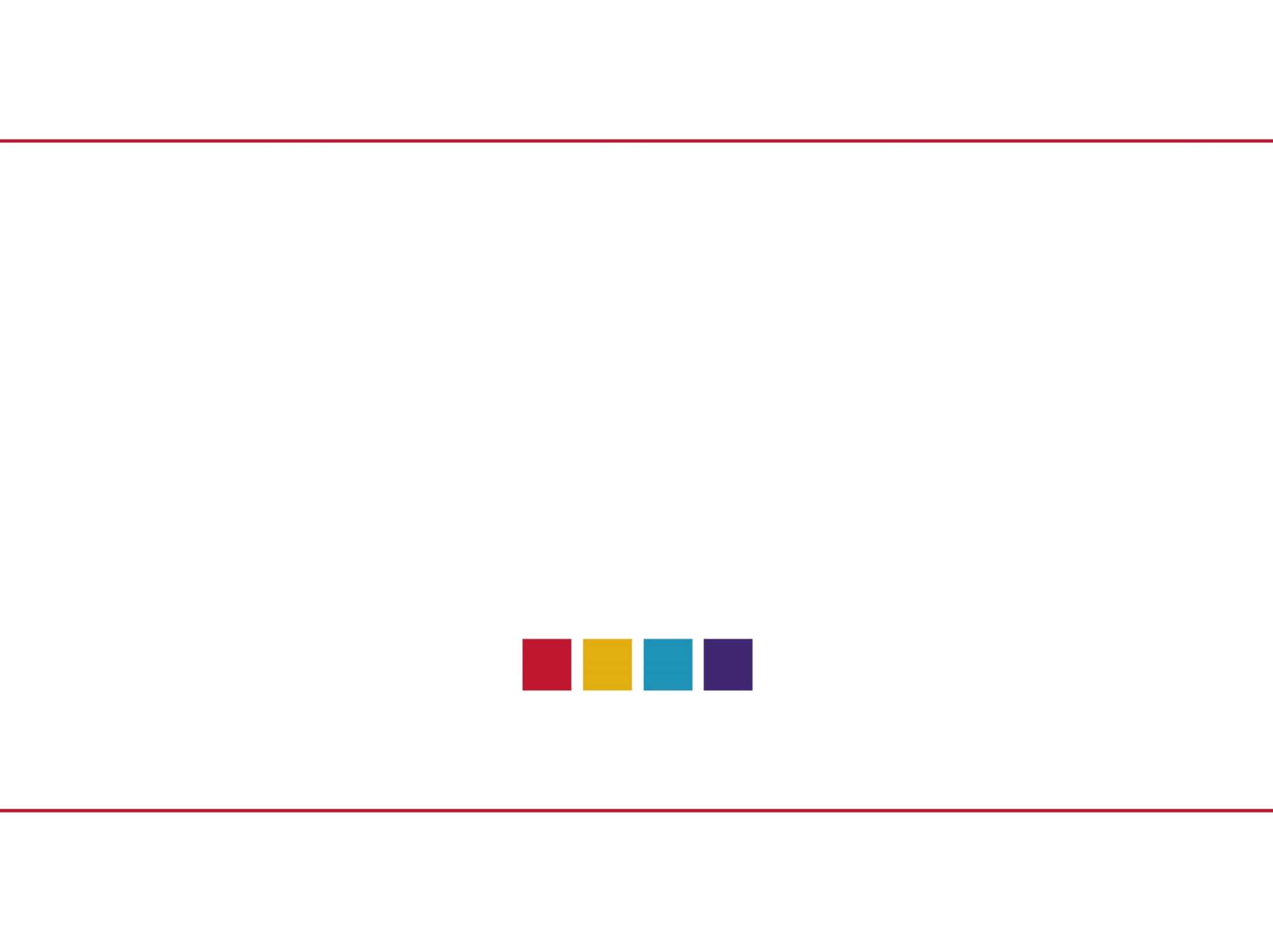 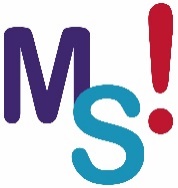 IV. Procédure de mise à disposition
IV. Procédure de mise à disposition
Accord préalable obligatoire de l’agent
      (article L. 512-7 du CGFP et article 1 du décret n°2008-580 du 18/06/2008)

L’agent peut refuser d’être mis à disposition : il ne peut encourir une sanction disciplinaire pour ce refus

L’employeur ne peut obliger un agent à être mis à disposition 


Accord de l’organisme d’accueil
     (article 1 du décret n°2008-580 du 18/06/2008)


Pas d’avis CAP
IV. Procédure de mise à disposition
Information de l’assemblée délibérante de la collectivité territoriale ou de l’établissement public d’origine
      (article L. 512-12 du CGFP)


Pas de poste à créer
IV. Procédure de mise à disposition
Convention de mise à disposition
      (article L512-7 du CGFP et article 2 du décret n°2008-580 du 18/06/2008)

Conclue entre la collectivité d’origine et l’organisme d’accueil OBLIGATOIREMENT transmise à l’agent pour accord avant signature, afin de lui permettre de donner un accord éclairé sur la nature des missions qui lui sont confiées et sur ses conditions d’emploi

Prévoit nature des activités, conditions d’emplois, modalités de contrôle et d’évaluation des activités, complément de rémunération

Prévoit modalité de remboursement de la rémunération

Prévoit missions de service public confiées à l’agent

Peut porter sur mise à disposition de un ou plusieurs agents

Modification de la convention suivant les mêmes règles de procédure
IV. Procédure de mise à disposition
Prise d’un arrêté
     (articles 1 et 3 du décret n°2008-580 du 18/06/2008)

Par l’autorité territoriale de la collectivité d’origine

Doit préciser l’organisme d’accueil et la quotité de travail

Doit préciser la durée de mise à disposition (3 ans maximum renouvelables)

Transmission de l’arrêté et de la convention au contrôle de légalité dans certains cas
IV. Procédure de mise à disposition
IMPORTANT : le cas échéant, un contrôle déontologique est à effectuer
      (décret n° 2020-69 du 30/01/2020)

Éviter tout risque de conflits d’intérêts 

Internalisation du contrôle depuis la loi de transformation de la fonction publique du 6 août 2019 : à savoir le contrôle est fait par l’autorité territoriale. 

Contrôle par pallier : 
autorité territoriale
en cas de doute sérieux de l’autorité territoriale : saisine du référent déontologue
si le doute sérieux persiste en dépit de l’avis du référent déontologue : HATPV (Haute autorité pour la transparence de la vie publique)
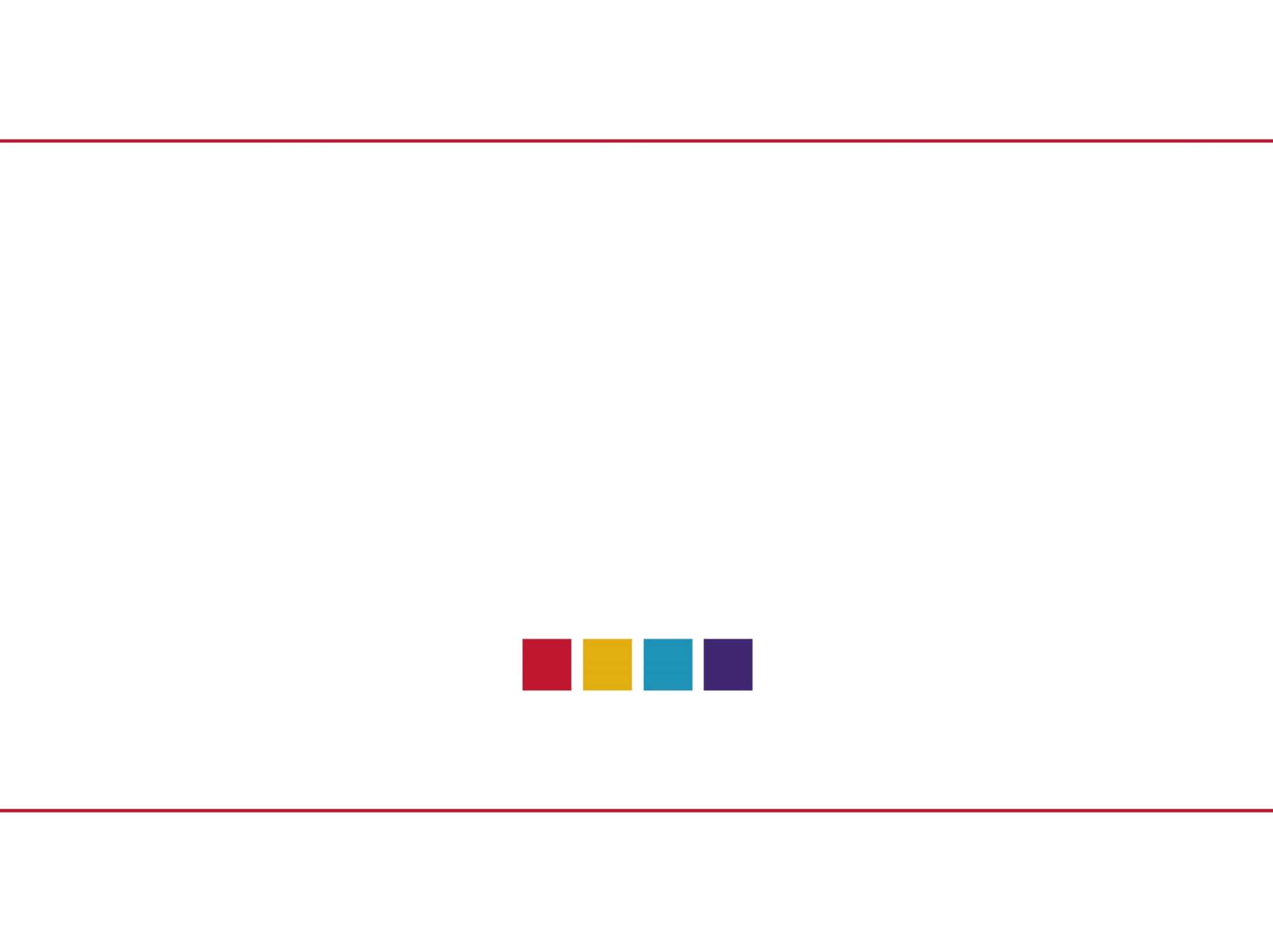 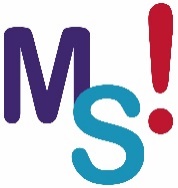 V. Situation des fonctionnaires mis à disposition
V. Situation des fonctionnaires mis à disposition
Soumis aux règles d’organisation et de fonctionnement du service auprès duquel il est mis à disposition
     (article L512-9 du CGFP)


Rémunération
      (article 9 du décret n°2008-580 du 18/06/2008)

Le fonctionnaire perçoit la rémunération correspondant à son grade d’origine

Il perçoit également le régime indemnitaire de son emploi d’origine

Il peut percevoir un complément de rémunération par la collectivité d’accueil, qui doit être expressément prévu dans la convention
V. Situation des fonctionnaires mis à disposition
Rémunération (suite) 

Les agents mis à disposition qui exerçaient des fonctions éligibles à la NBI dans leur collectivité d’origine ne peuvent pas continuer à percevoir cette NBI au titre de fonctions qu’ils n’exercent plus
      (CAA Paris, 6 mars 2007, n° 04PA03584
      CAA Marseille, 10 mai 2022, n°20MA00388)

La collectivité d’origine ne peut pas verser une NBI pour des fonctions exercées dans la collectivité d’accueil
      (CAA Paris, 24 octobre 2017, n° 16PA00996)

Il peut percevoir un complément de rémunération par la collectivité d’accueil, qui doit être expressément prévu dans la convention
V. Situation des fonctionnaires mis à disposition
Remboursement de la rémunération
(article L. 512-15 du CGFP et articles 2 et 6 du décret n°2008-580 du 18/06/2008)

L’organisme d’accueil rembourse à la collectivité d’origine la rémunération de l’agent mis à disposition ainsi que les cotisations et contributions afférentes

Dérogation au remboursement lorsque la mise à disposition intervient :

entre une collectivité territoriale et un établissement public dont elle est membre (ex : EPCI) ou qui lui est rattaché (ex : CCAS)
auprès du Conseil supérieur de la FPT
auprès d’un groupement d’intérêt public (GIP), d’une organisation internationale intergouvernementale, ...
V. Situation des fonctionnaires mis à disposition
Entretien professionnel
      (articles 8 et 8-1 du décret n°2008-580 du 18/06/2008)

Le fonctionnaire mis à disposition bénéficie d'un entretien professionnel annuel conduit par le supérieur hiérarchique direct dont il dépend dans l'administration d'accueil. Cet entretien donne lieu à un compte rendu transmis au fonctionnaire qui peut y apporter ses observations, et à l'autorité territoriale d'origine.


Dossier administratif

Reste placé sous l’autorité de l’administration d’origine
V. Situation des fonctionnaires mis à disposition
Congés
      (article 6 du décret n°2008-580 du 18/06/2008)

L’organisme d’accueil informe la collectivité d’origine et prend les décisions relatives aux :
congés annuels
congés de maladie ordinaire

La collectivité d’origine prend les décisions relatives aux :
congés de maternité
congés de paternité
congés de longue maladie
congés de longue durée
…
V. Situation des fonctionnaires mis à disposition
Discipline
      (article 7 du décret n°2008-580 du 18/06/2008)

Le pouvoir disciplinaire est exercé par l’administration d’origine, qui peut être saisie par l’organisme d’accueil


Conditions de travail
      (article 6 du décret n°2008-580 du 18/06/2008)

Fixées par l’organisme d’accueil
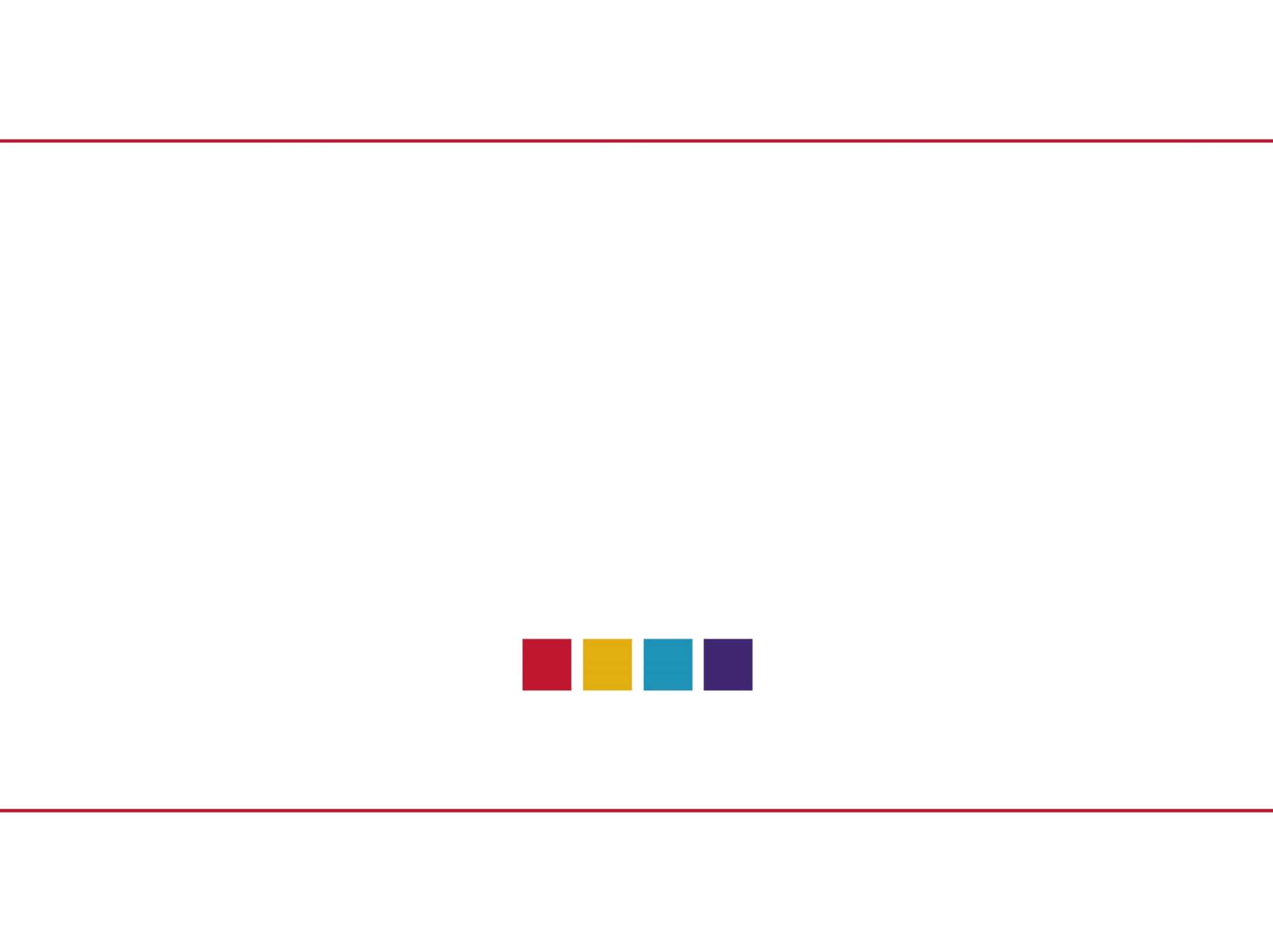 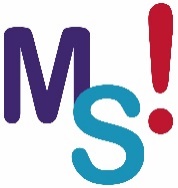 VI. Fin de mise à disposition
VI. Fin de mise à disposition
Renouvellement de mise à disposition
      (article 4 du décret n°2008-580 du 18/06/2008)

Le fonctionnaire mis à disposition d’une collectivité pour y accomplir la totalité de son service se voit proposer, lorsqu’il existe un cadre d'emplois de niveau comparable au sein de la collectivité ou de l'établissement d'accueil et qu'il est admis à poursuivre sa mise à disposition au-delà d'une durée de 3 ans, une mutation, un détachement ou une intégration directe dans ce cadre d'emplois
VI. Fin de mise à disposition
Fin de mise à disposition
      (article 5 du décret n°2008-580 du 18/06/2008)

La mise à disposition peut prendre fin avant le terme prévu par l’arrêté, sur demande de la collectivité d'origine, de l'organisme d'accueil ou du fonctionnaire, dans le respect des règles de préavis prévues dans la convention de mise à disposition

En cas de faute disciplinaire, il peut être mis fin sans préavis à la mise à disposition par accord entre la collectivité d'origine et l'organisme d'accueil

Lorsque cesse la mise à disposition, le fonctionnaire qui ne peut être affecté aux fonctions qu'il exerçait précédemment dans son service d'origine reçoit une affectation dans l'un des emplois que son grade lui donne vocation à occuper
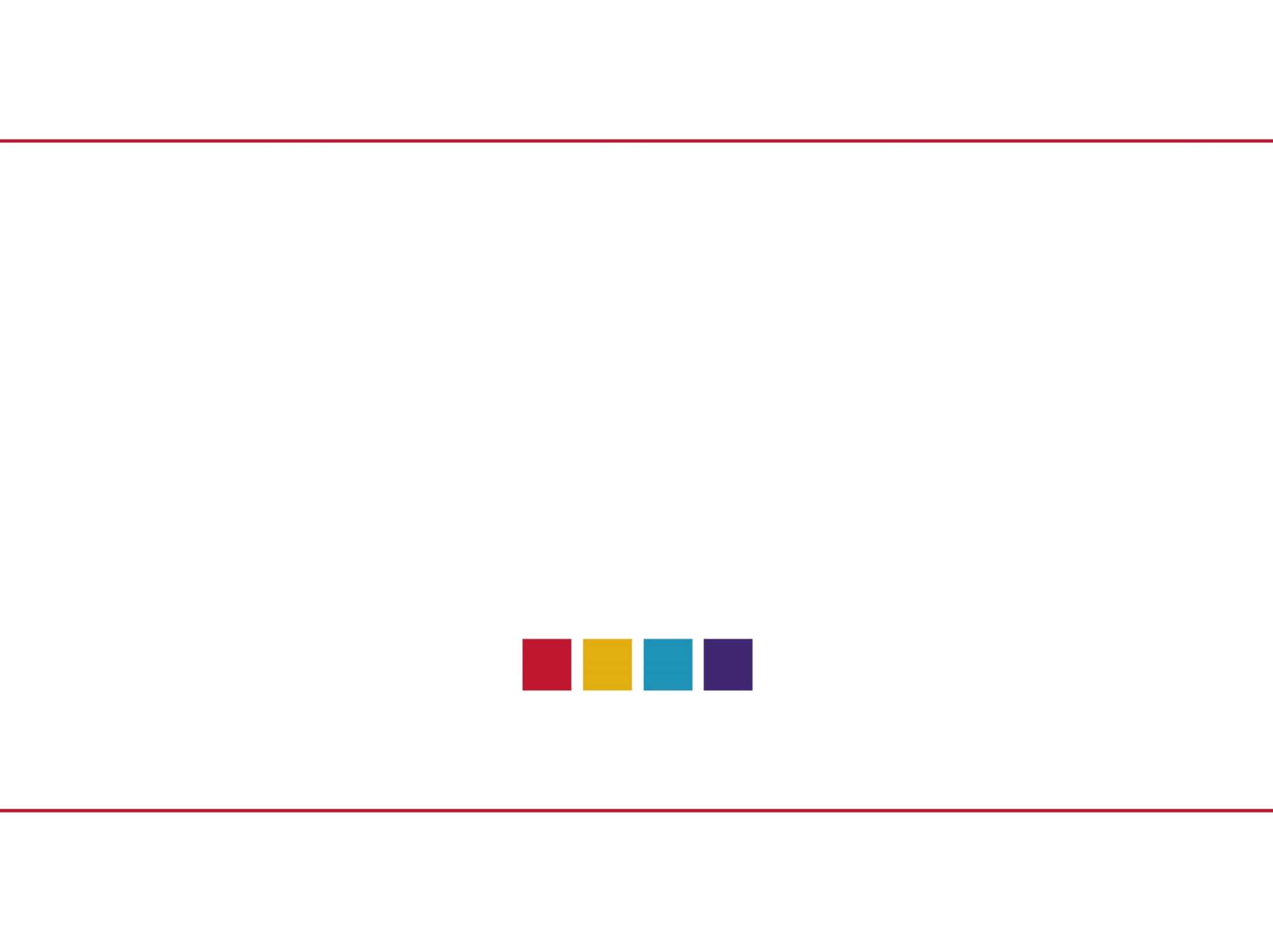 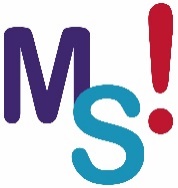 VII. Temps d’échange
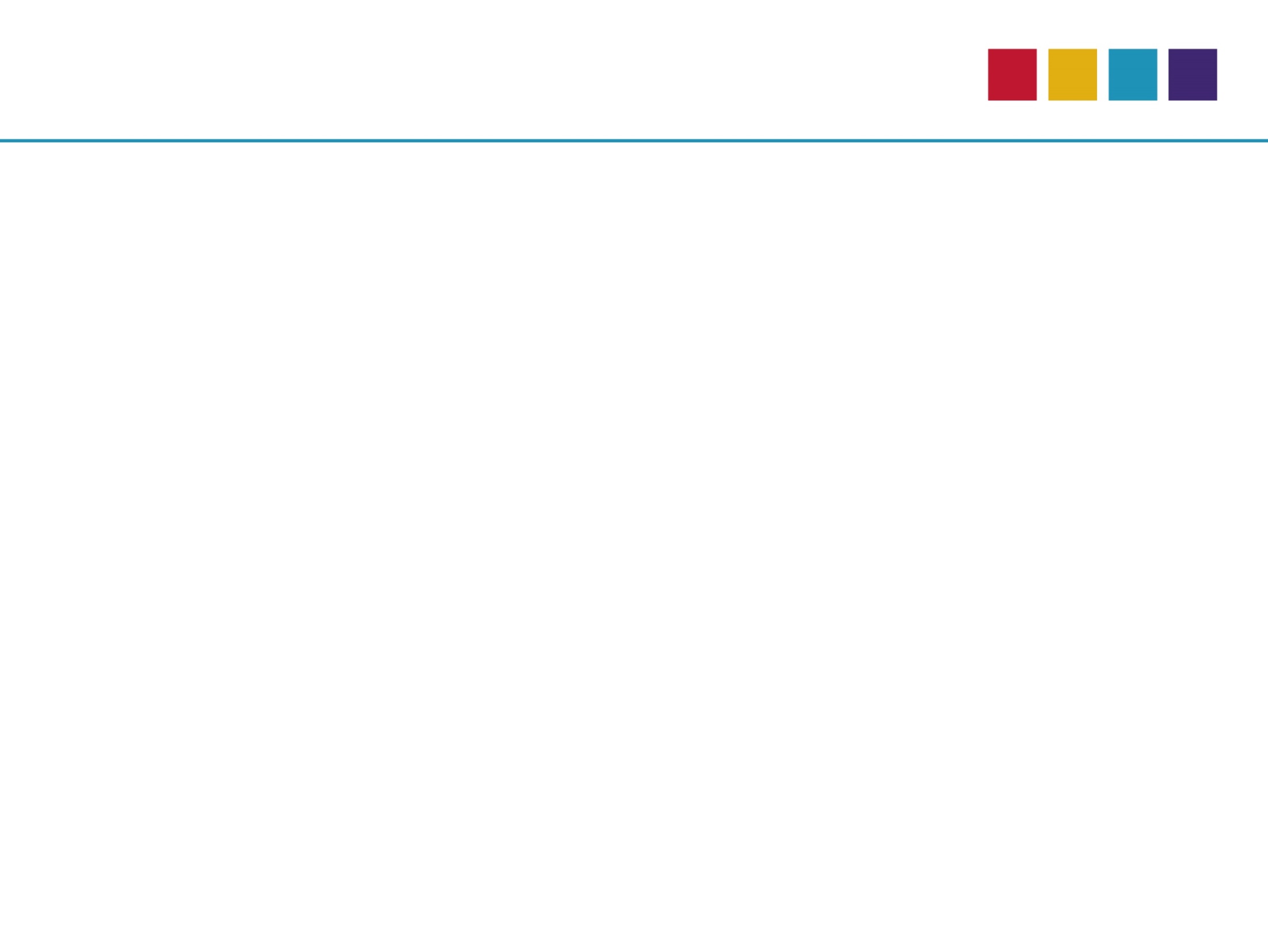 Contact
Service Gestion du personnel territorial
Mél : carrieres@cdg31.fr
Centre de Gestion de la Fonction Publique Territoriale de la Haute-Garonne
590, rue Buissonnière – CS 37666 – 31676 LABEGE CEDEX
Tel : 05 81 91 93 00 – Fax : 05 62 26 09 39
Site internet : www.cdg31.fr
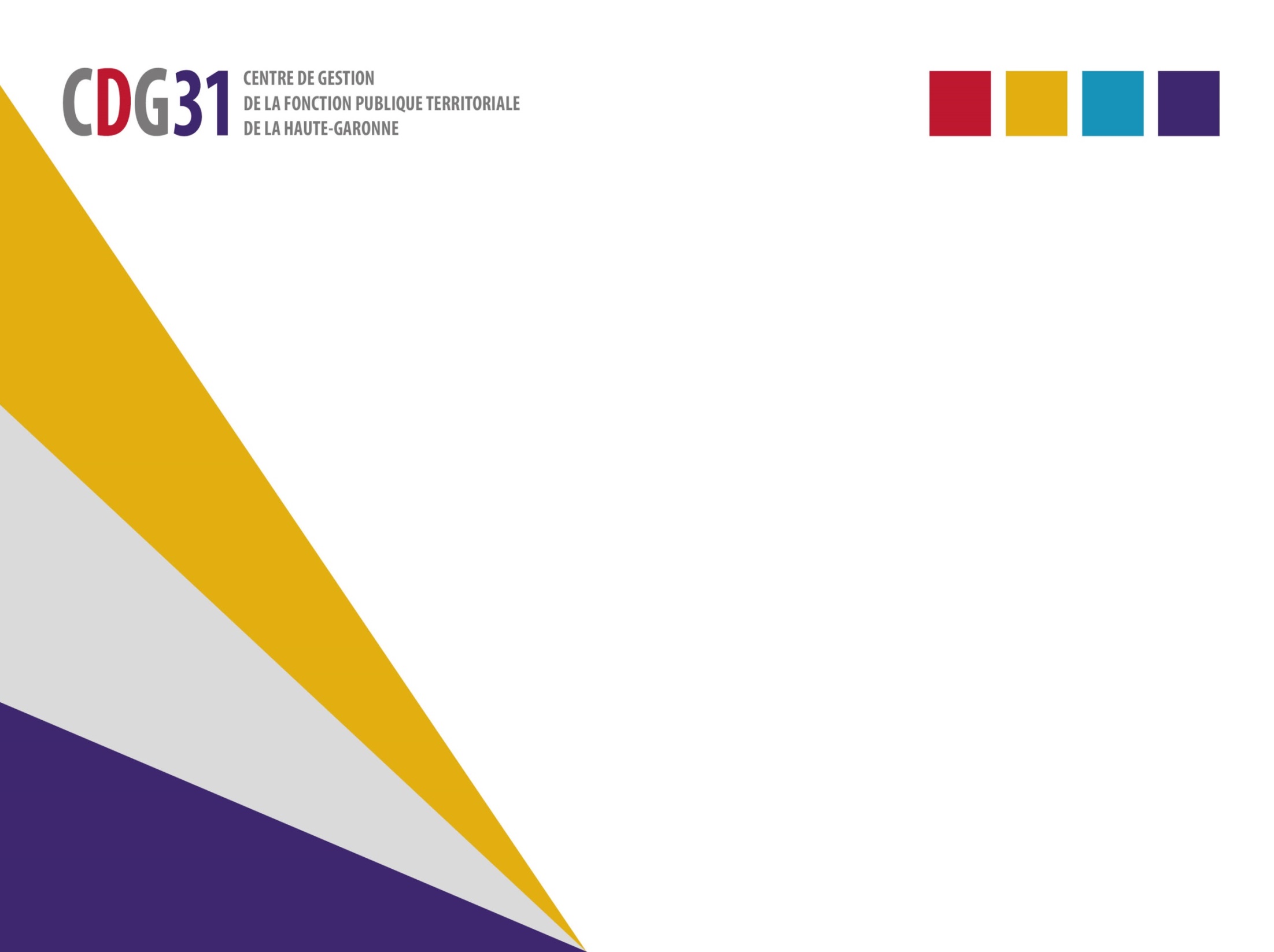 Points de vigilance sur le temps partiel
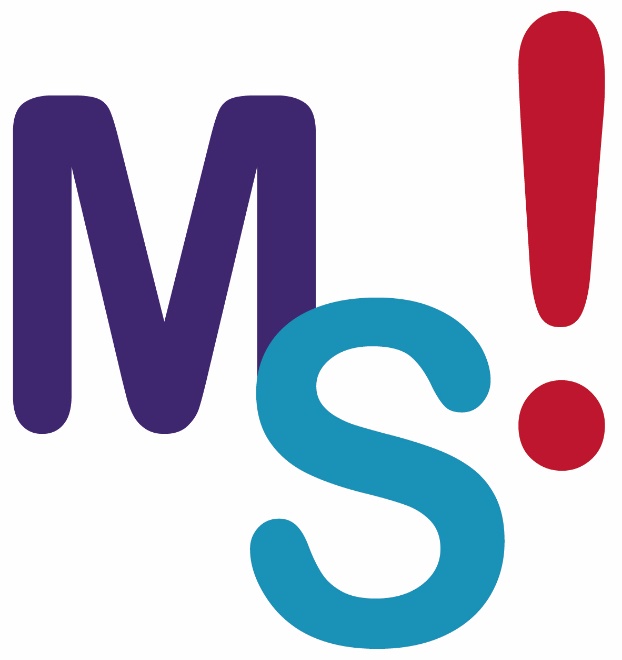 16 mai 2023
Sommaire
Procédure commune

Le temps partiel sur autorisation

Le temps partiel de droit
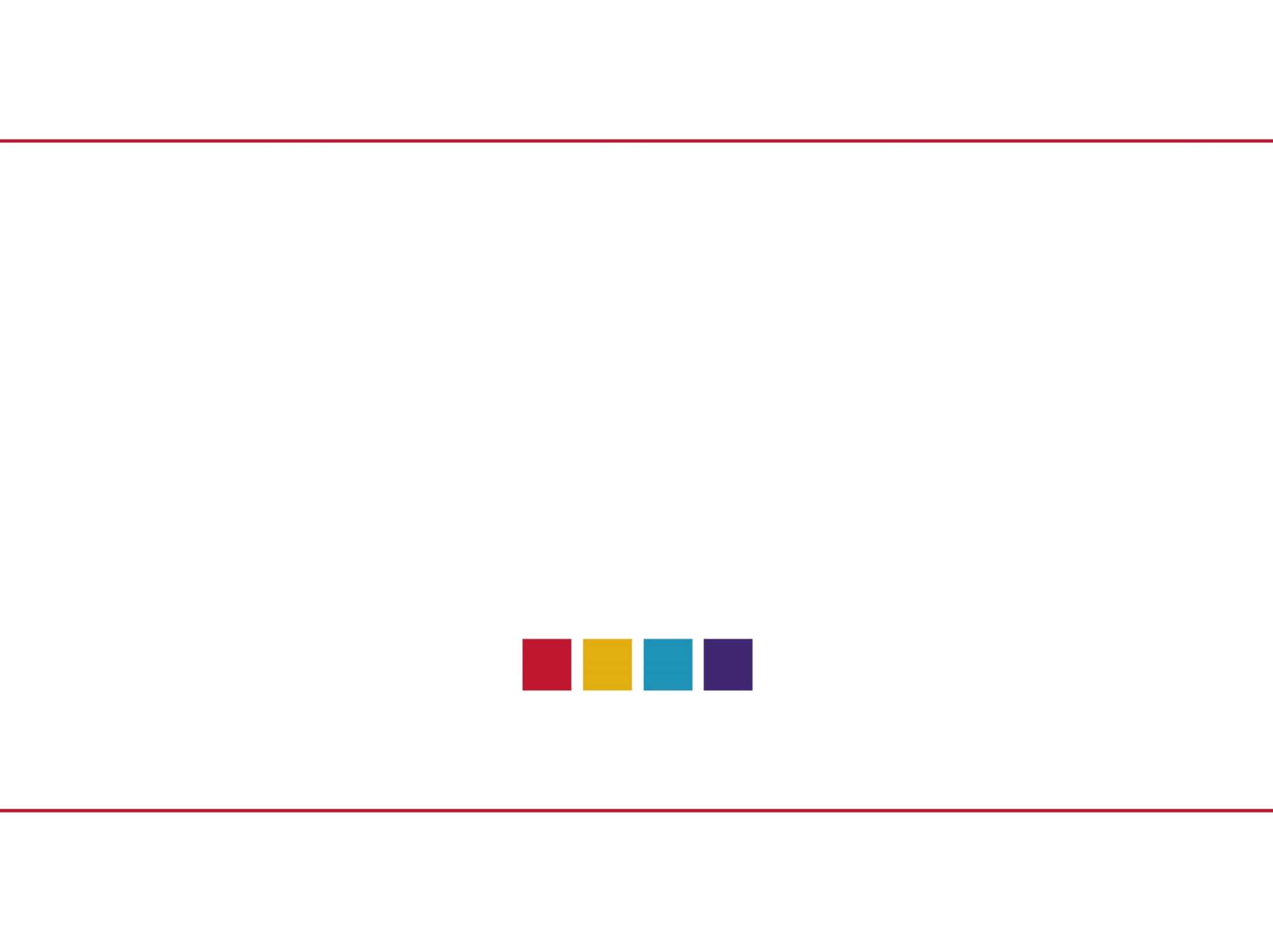 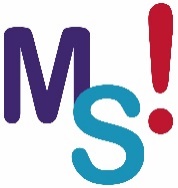 I. Procédure commune
I. Procédure commune
Procédure à respecter
(décret n° 2004-777 du 29 juillet 2004 relatif à la mise en œuvre du temps partiel dans la fonction publique territoriale)

Avis du comité social territorial

Mise en place du temps partiel par délibération de l’organe délibérant

Demande de l’agent (type de temps partiel, date de début, durée, …)

Accord de l’autorité territoriale uniquement pour un temps partiel sur autorisation

Arrêté de mise à temps partiel
I. Procédure commune
Points de vigilance

Durée entre 6 mois et 1 an

Tacite reconduction possible

Au terme des 3 ans de tacite reconduction, une nouvelle demande doit être déposée
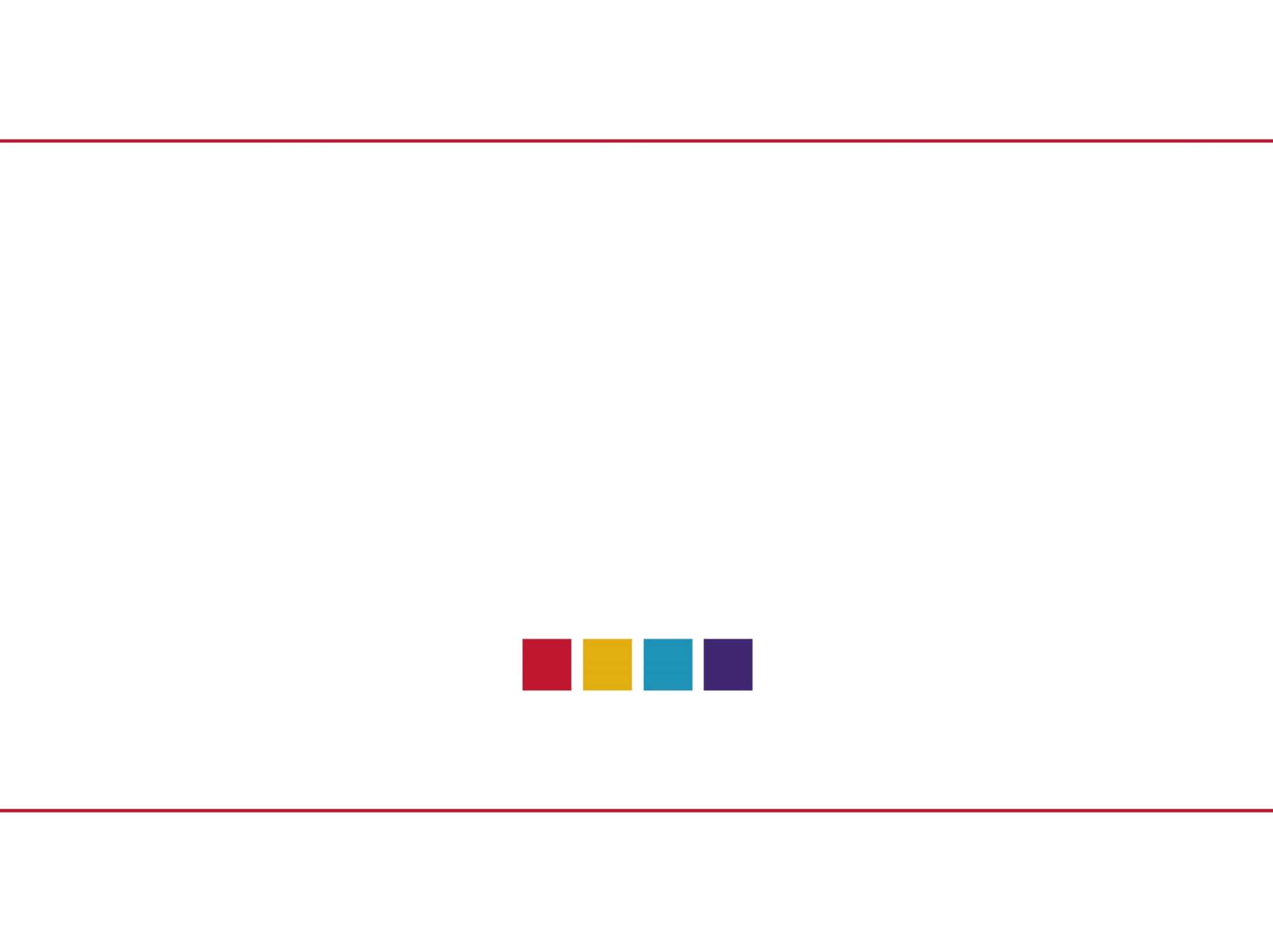 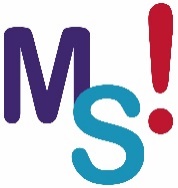 II. Le temps partiel sur autorisation
II. Le temps partiel sur autorisation
Bénéficiaires

Fonctionnaires titulaires et stagiaires à temps complet 
     
Contractuels de droit public à temps complet en activité employés depuis plus d'un an de façon continue

Personne en situation de handicap
(article L.352-4 du CGFP, anciennement article 38 de la loi n°84-53 du 26/01/1984)


Quotités

Entre 50% et 99% d’un temps plein
II. Le temps partiel sur autorisation
Points de vigilance

Les agents à temps non complet sont exclus du bénéfice du temps partiel sur autorisation

Cette exclusion concerne les agents intercommunaux occupant plusieurs emplois à temps non complet, même si leur durée totale d’activité est égale ou supérieure à un temps complet

L’accès à un nouvel emploi nécessite une nouvelle demande
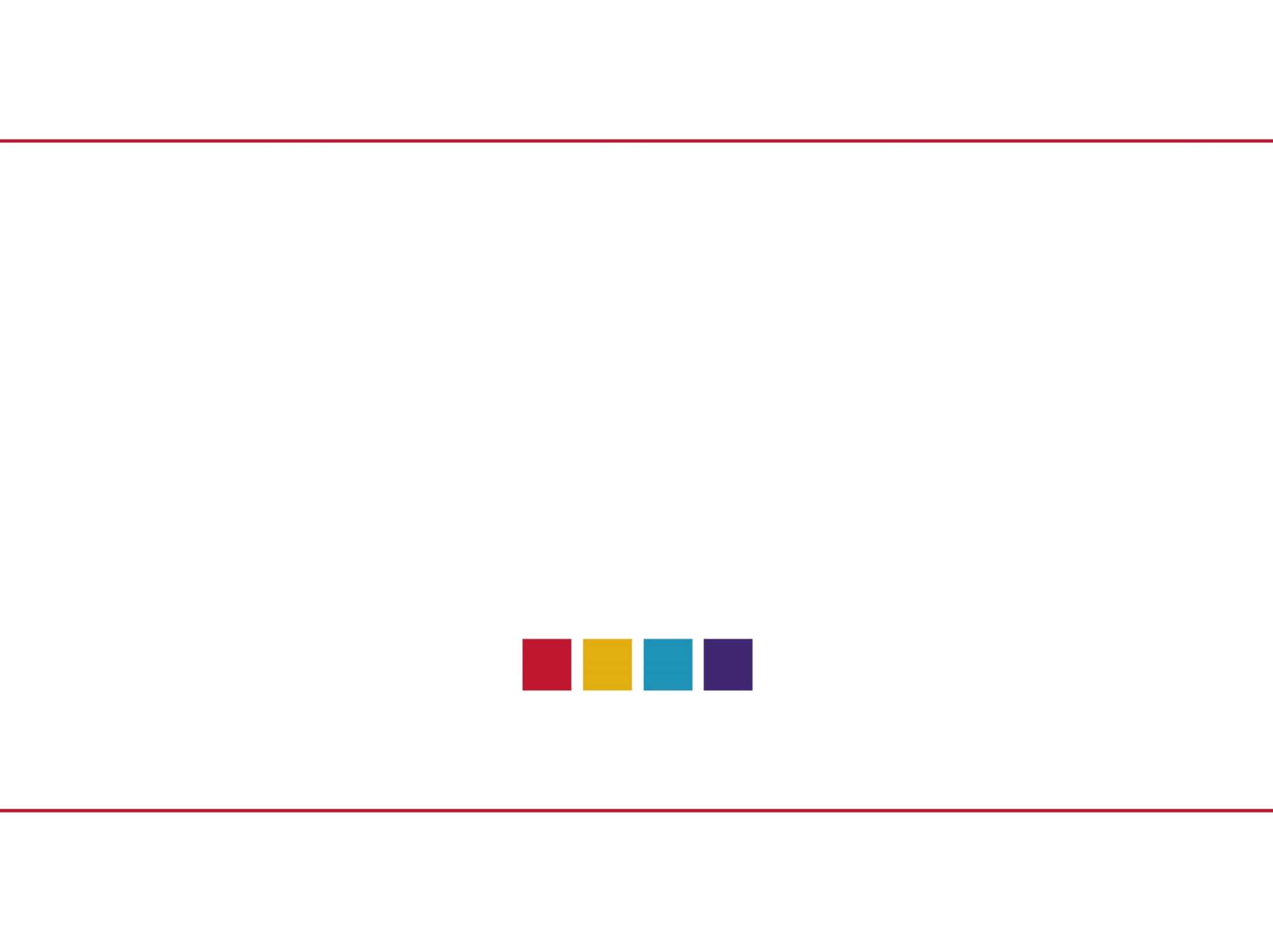 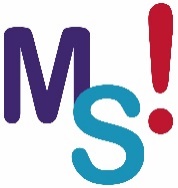 III. Le temps partiel de droit
III. Le temps partiel de droit
Bénéficiaires selon le motif

à l’occasion de chaque naissance ou adoption
Fonctionnaires titulaires et stagiaires à temps complet ou non complet
Contractuels de droit public à temps complet employés depuis plus d'un an ou en équivalent temps plein

pour donner des soins

agents relevant de handicap
Fonctionnaires titulaires et stagiaires à temps complet ou non complet
Contractuels de droit public à temps complet ou non complet
III. Le temps partiel de droit
Quotités

50, 60, 70 ou 80% de la durée hebdomadaire du service de l’agent
III. Le temps partiel de droit
Points de vigilance
    
la quotité accordée s’applique à la durée hebdomadaire définie par délibération, pour l’emploi à temps non complet

Le temps de travail cumulé d'un agent exerçant à temps partiel dans une ou plusieurs collectivités peut être inférieur à 50% d'un temps complet (17h30 selon la règle générale)

Lorsque l'agent occupe plusieurs emplois à temps non complet, le temps partiel ne s'applique pas automatiquement dans chaque emploi occupé : il peut être demandé dans un ou plusieurs emplois
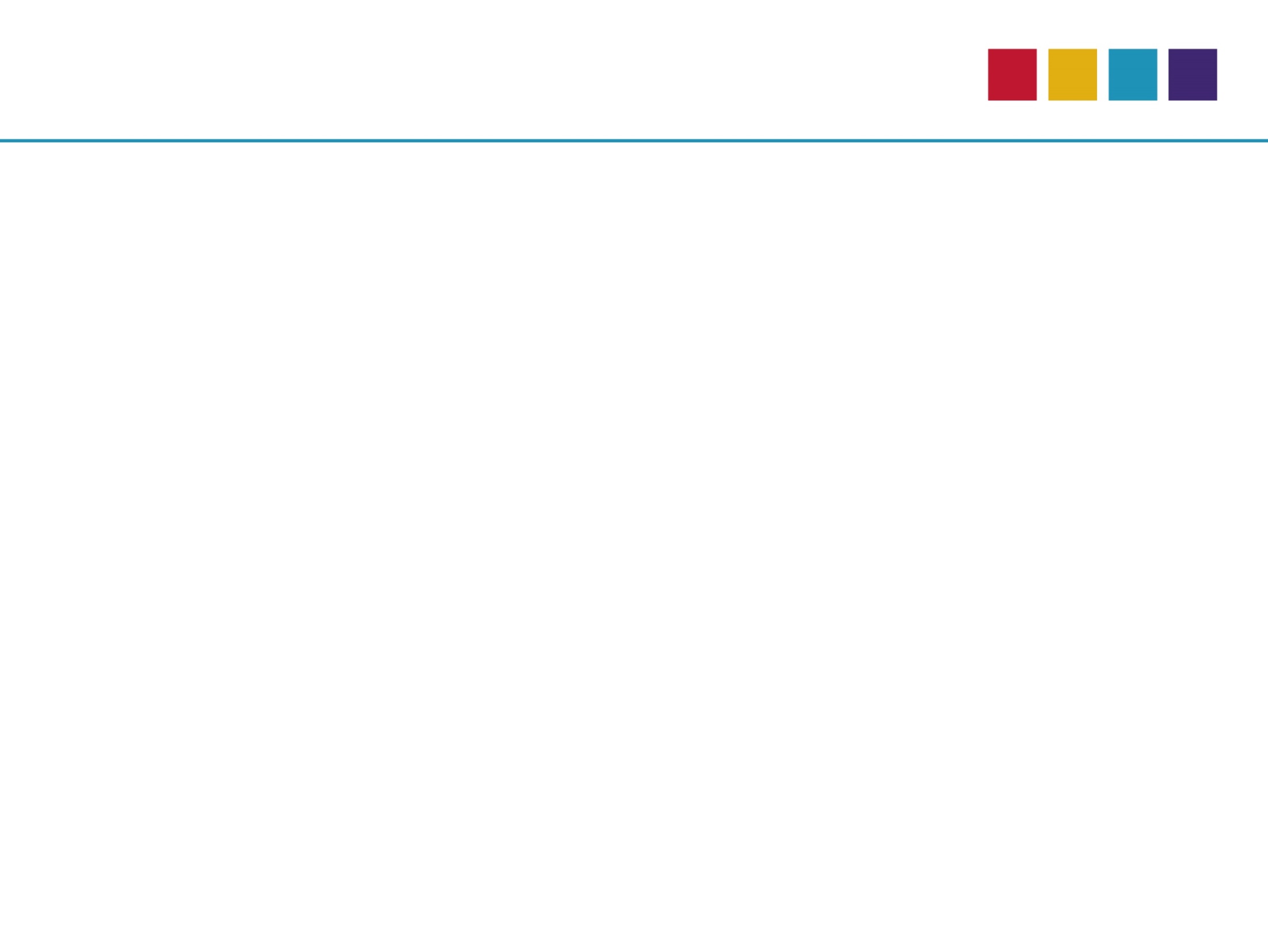 Contact
Service Gestion du personnel territorial
Mél : carrieres@cdg31.fr
Centre de Gestion de la Fonction Publique Territoriale de la Haute-Garonne
590, rue Buissonnière – CS 37666 – 31676 LABEGE CEDEX
Tel : 05 81 91 93 00 – Fax : 05 62 26 09 39
Site internet : www.cdg31.fr
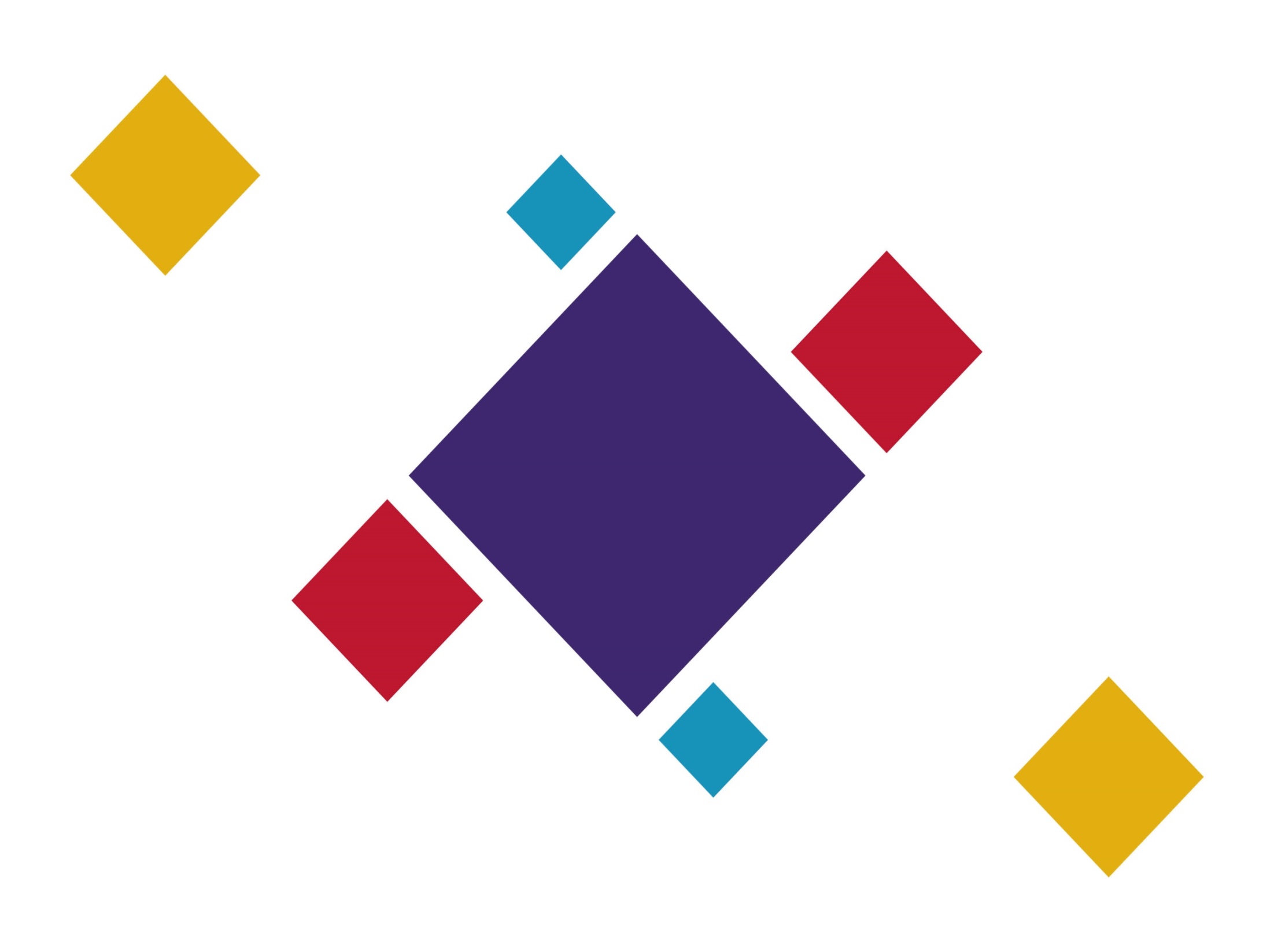 Centre de Gestion 
de la Fonction Publique Territoriale 
de la Haute-Garonne
© CDG 31. Tous droits réservés. [2022].
Toute exploitation commerciale est interdite